تدريب السلامة لعربات الطعام المتنقلة
الجزء الرابع: سلامة خزانات البروبان
تم انتاج هذه المادة بموجب المنحة رقم SH-39170-SH2 من ادارة الصحة و السلامة المهنية، وزارة العمل الامريكية. و لا تعكس بالضرورة وجهات نظر أو سياسات وزارة العمل الأمريكية ، ولا تشير الأسماء التجارية أو المنتجات التجارية أو المنظمات المذكورة إلى آراء او وجهات نظر حكومة الولايات المتحدة.
[Speaker Notes: This section/introduction to the training modules should take 20-25 minutes.]
الأهداف
بعد الانتهاء من هذا الجزء ، سيتمكن المتدرب من التالي:
تحديد الخصائص الأساسية للبروبان والمخاطر المرتبطة باستخدام خزانات البروبان
التعرف على واستخدام ضوابط التحكم بالمخاطر لتقليل احتمال حدوث تلك المخاطر
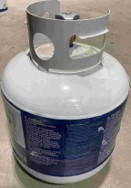 سلامة خزانات البروبان
البروبان: مادة خطرة تستحق الانتباه
البروبان هو أحد أنواع غاز البترول المسال (LP-Gas) الذي يمكن نقله في خزانات ويستخدم في عمليات الطهي.
وفقًا لـ NFPA ، فإن ٦٨٪ من حرائق شاحنات الطعام ناتجة عن تسربات أو أعطال هيكلية لخزانات البروبان
خزان بروبان بسعة ٢٠ رطلاً = طاقة متفجرة لـ ١٢٠ عود من الديناميت
ملاحظة: بدأ محامو الإصابات الشخصية في إضافة حوادث عربات الطعام كخدمة تقاضي متخصصة.
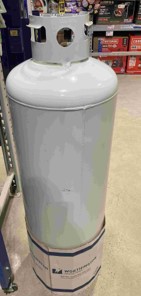 إخلاء المسؤولية: قد تختلف اللوائح الحكومية والمحلية ؛ تستند الإرشادات المقدمة هنا إلى إرشاداتNFPA  و الاعتماد على أن يقوم المديرون بالتوجه إلى السلطات المحلية والمهنيين المدربين بشكل صحيح عند الضرورة.
ما الذي يجعل خزان البروبان خطرا؟
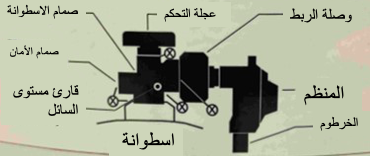 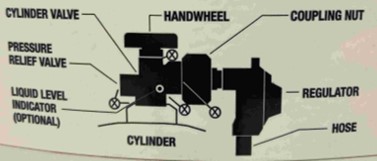 البروبان هو غاز في درجة حرارة الغرفة
مسعر بسعر الجالون لكن يباع بالوزن
١ رطل من البروبان = ٠.٢٣٦ جالون (٦٠ درجة فهرنهايت) ، لذا ١٠٠ رطل = ٢٣.٦ جالون
١ جالون = ٤.٢٤ رطل (الغاز أثقل من الهواء ولكنه أخف من الماء)
يتم ضغط البروبان ليكون في حالة سائلة داخل الخزان
عندما يتم فتح الصمام ، ينتقل البروبان بهيئة غاز إلى الشعلات
يؤدي تسخين خزان يحتوي على البروبان إلى تمدده وزيادة الضغط داخل الخزان
التحديات:
المناخات الحارة: تحتاج إلى مساحة لتوسيع الغاز في الخزان
المناخات الباردة: قد تتطلب إعادة التعبئة عند انخفاض الضغط
حتى اذا كان الخزان فارغ
خزان 
البروبان
البروبان السائل
سعة ٨٠٪
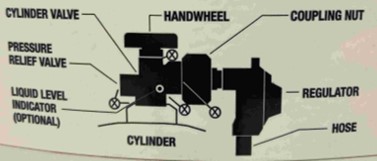 صمام الاسطوانة
عجلة التحكم
وصلة الربط
صمام الأمان
قارئ مستوى السائل
المنظم
الخرطوم
اسطوانة
[Speaker Notes: BLEVE can also mean Blast Leveling Everything Very Effectively]
ما الذي تسبب في حادث فيلادلفيا ٢٠١٤؟
١ يوليو ٢٠١٤: انفجار شاحنة طعام فيلادلفيا يقتل شخصان ويصيب ١٣
التفسير: https://youtu.be/1YLLfOreaVE
عوامل / تسلسل الأحداث:
تم تأريخ أسطوانة البروبان سعة ١٠٠ جالون عام ١٩٤٨ ، ولم يكن بها صمام امان
تؤدي درجات الحرارة المرتفعة إلى تمدد البروبان ، ويتراكم الضغط بدون صمام الامان
في النهاية ، تنفجر الأسطوانة ، ويتسرب البروبان السائل ، ويتحول إلى غاز
جزء من الثانية على الفيديو حيث تظهر سحابة بخار قبل الاشتعال
أي مصدر اشتعال قريب يشعل البروبان
ما الذي يجعل البروبان خطرا؟
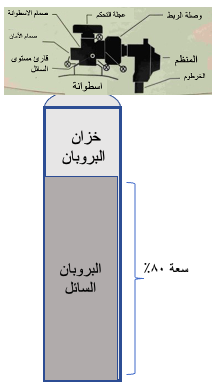 يتم ضغط البروبان ليكون في حالة سائلة داخل الخزان
عندما يتم فتح الصمام ، ينتقل البروبان علي هيئة غاز إلى الشعلات

ضوابط لمنع الحوادث (الهندسة ، ممارسات العمل)
لا تملأ أكثر من ٨٠٪
في يوم حار ، يحتاج البروبان إلى مساحة للتوسع دون أن يشكل تهديدًا
صمام تخفيف الضغط (صمام الأمان)
يسمح بإطلاق البروبان في حالة ارتفاع الضغط الداخلي
أبيض/عاكس من الخارج
تعكس الحرارة بدلاً من امتصاصها
الحفاظ على مسافة امنة عن مصادر الاشتعال
غاز البروبان المنبعث أكثر كثافة من الهواء ، ويمكنه الانتقال
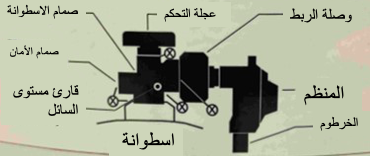 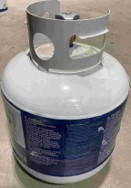 قائمة فحص سلامة خزان البروبان - عامة
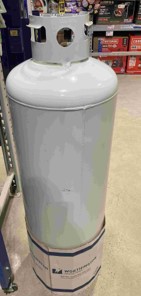 فيديو سلامة البروبان ١ (WorkSafe BC): https://youtu.be/rHRwS2B3Vv0
فيديو سلامة البروبان ٢ (WorkSafe BC): https://youtu.be/vCSi6tXcRJs
[Speaker Notes: NC Dept of Agriculture Regulations are based on the NFPA 58, Liquefied Petroleum Gas Code: https://www.ncagr.gov/standard/LP/LPgasConcerns/documents/FoodTruckInspectionItems.pdf]
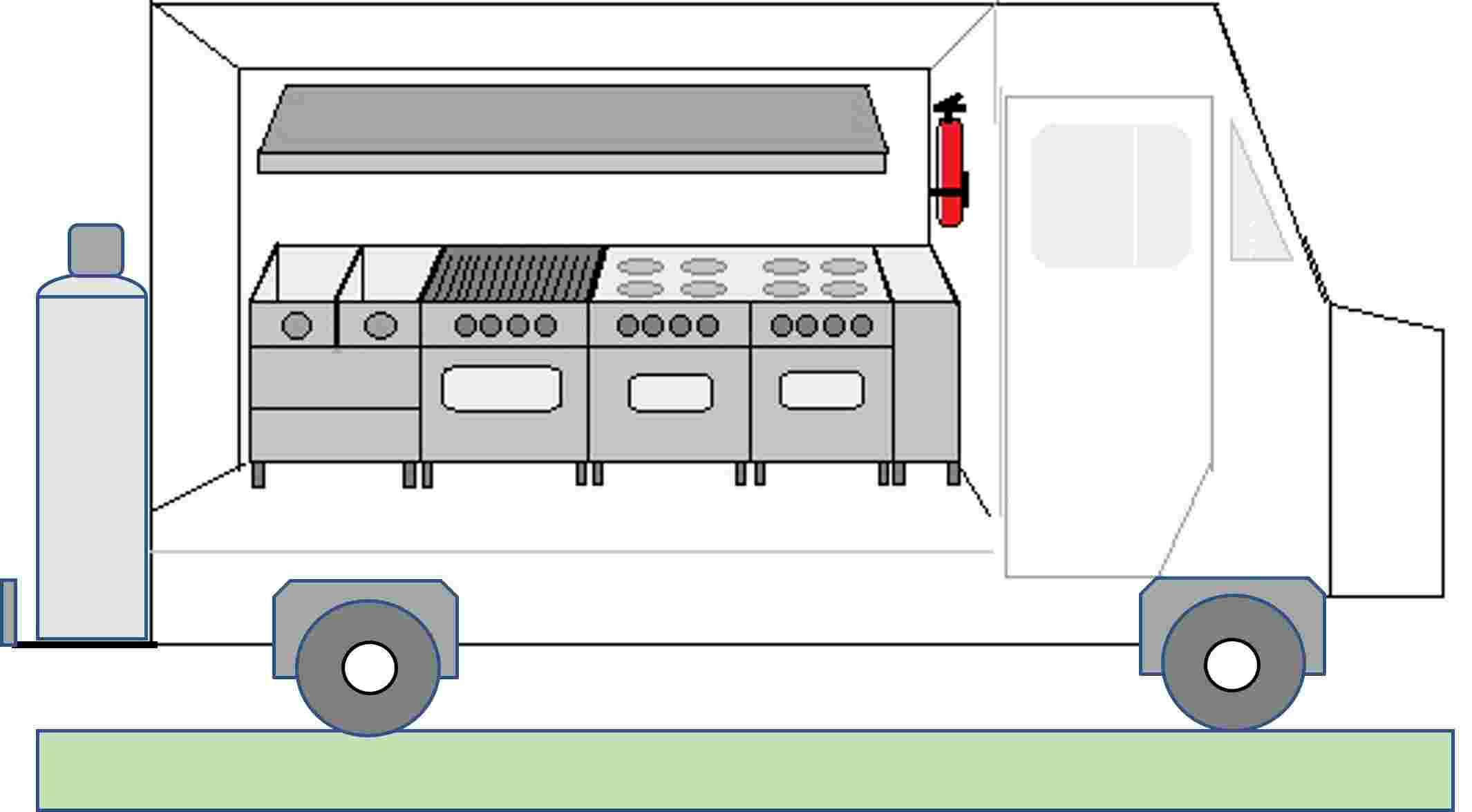 موقع خزان البروبان / التركيب
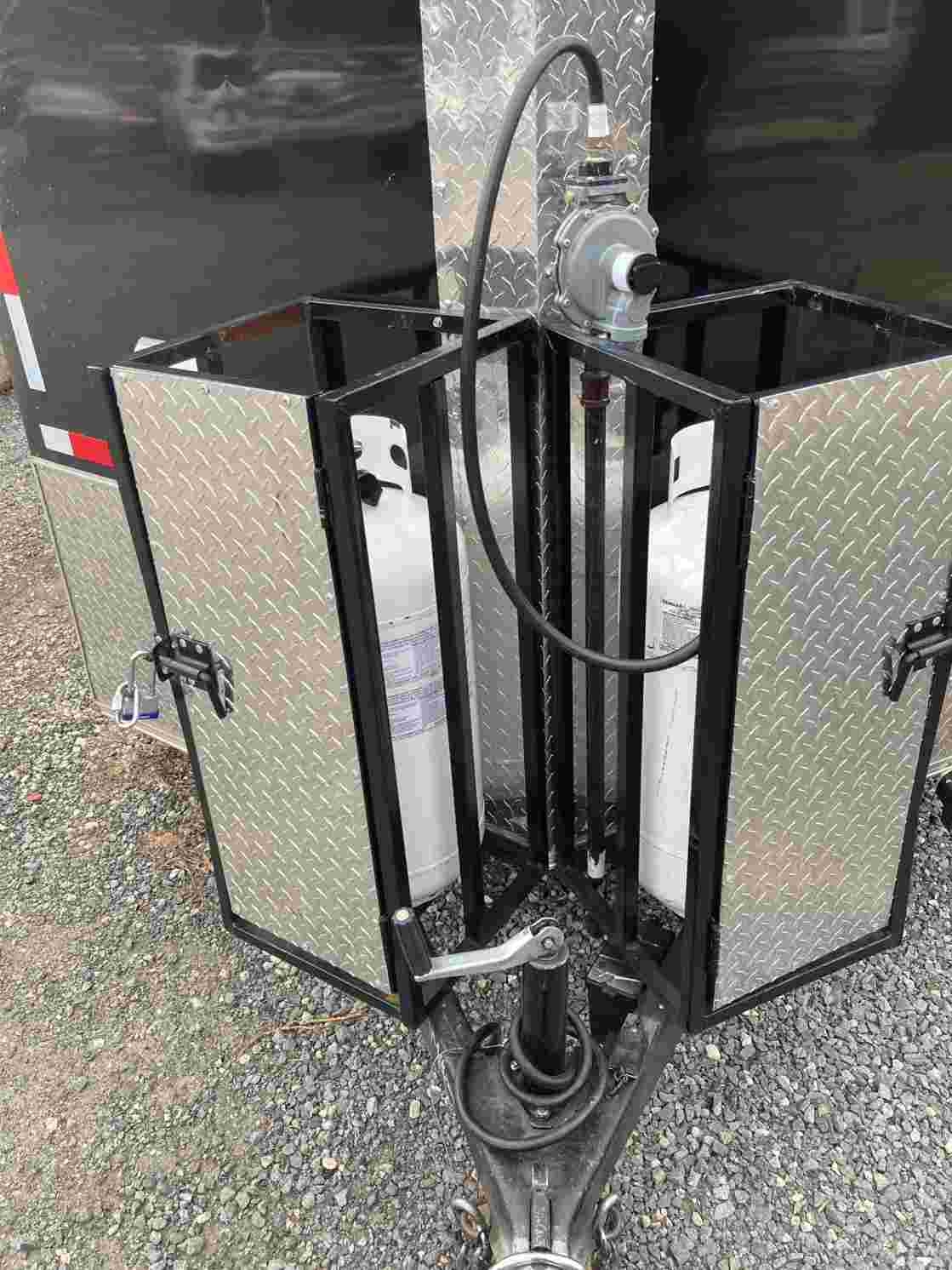 [Speaker Notes: NC Dept of Agriculture Regulations are based on the NFPA 58, Liquefied Petroleum Gas Code: https://www.ncagr.gov/standard/LP/LPgasConcerns/documents/FoodTruckInspectionItems.pdf]
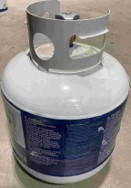 خطوط البروبان / أنظمة الأنابيب
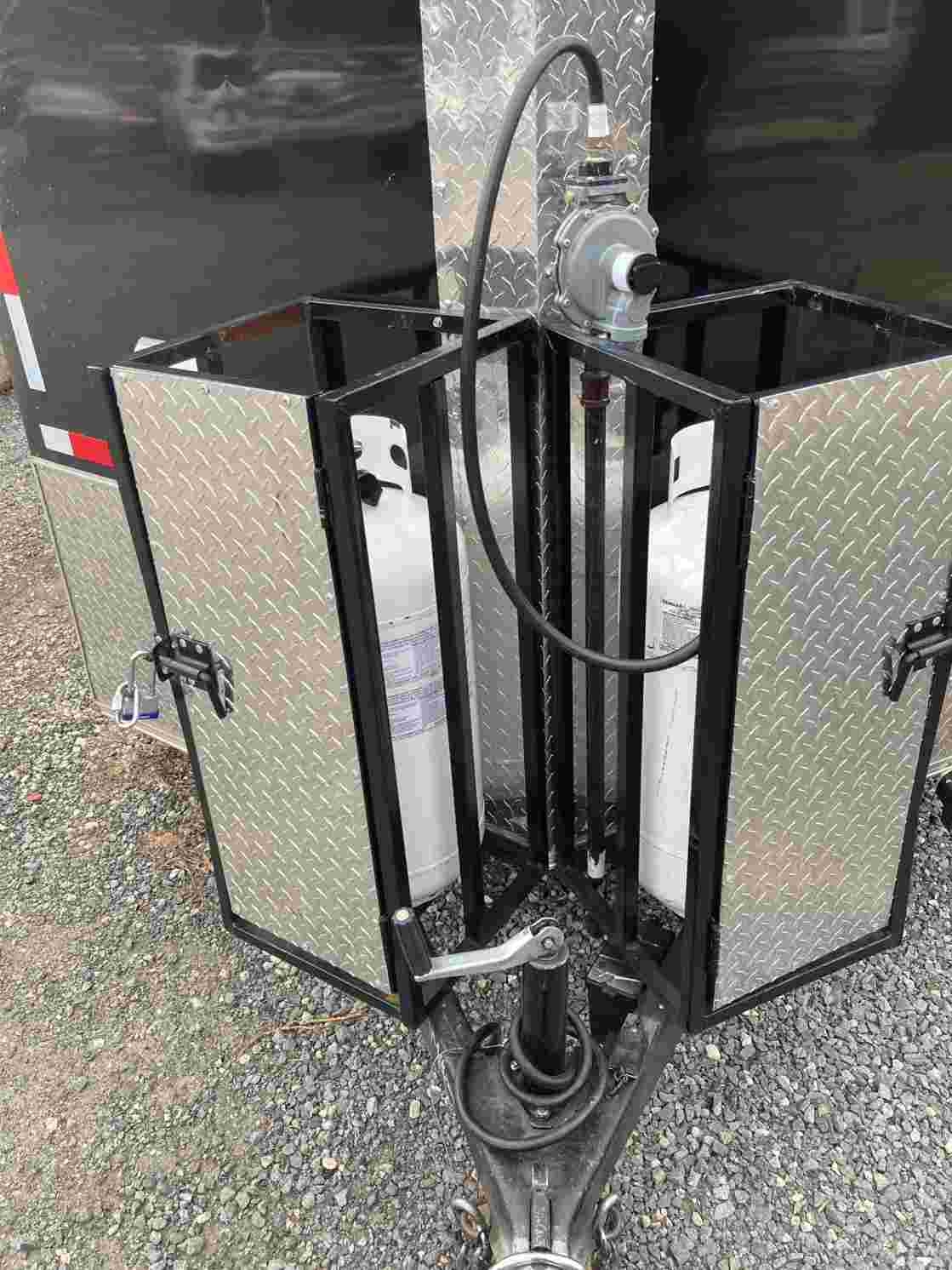 [Speaker Notes: NC Dept of Agriculture Regulations are based on the NFPA 58, Liquefied Petroleum Gas Code: https://www.ncagr.gov/standard/LP/LPgasConcerns/documents/FoodTruckInspectionItems.pdf]
خطوط البروبان / أنظمة الأنابيب (تابع)
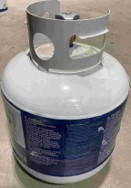 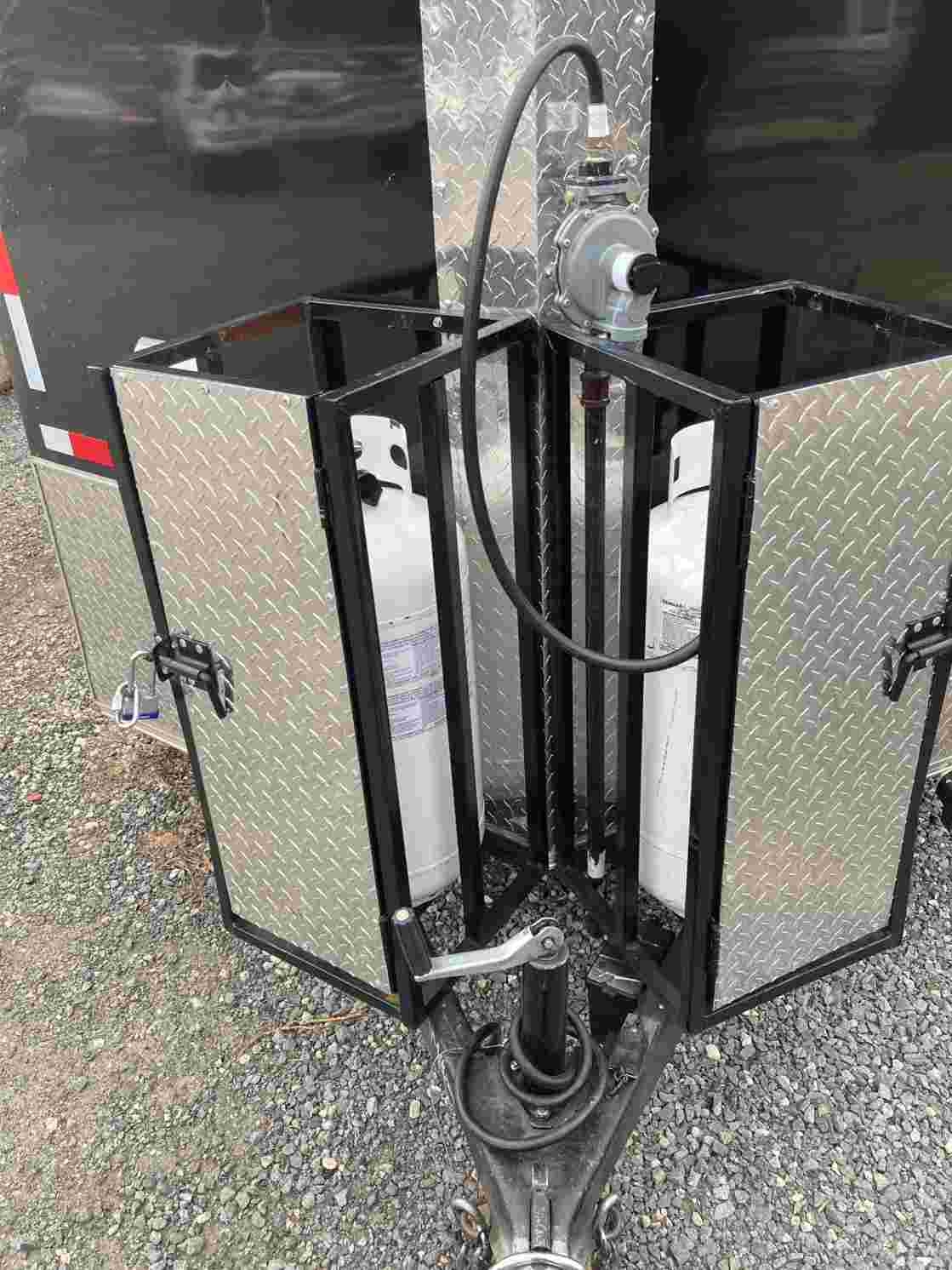 اختبار الفقاعة: https://youtu.be/2GA4vwg8ay4
[Speaker Notes: NC Dept of Agriculture Regulations are based on the NFPA 58, Liquefied Petroleum Gas Code: https://www.ncagr.gov/standard/LP/LPgasConcerns/documents/FoodTruckInspectionItems.pdf]
إعادة تعبئة خزانات: قاعدة تعبئة ٨٠٪
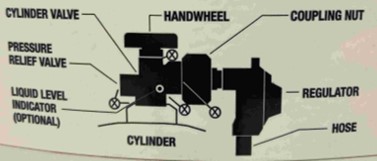 Propane 
Gas
سوف يتمدد البروبان ، مثل الماء ، عند تسخينه ولكن كمية تمدد البروبان أكبر بـ ١٧ مرة! (لنفس الحجم وتغير درجة الحرارة)
إذا كان حجم الخزان ممتلئًا بنسبة ٨٠ ٪ (من حيث الحجم) في يوم معتدل من أبريل ، فقد يكون الخزان نفسه ٨٥ ٪ أو أعلى (من حيث الحجم) في الرابع من يوليو.
نفس الكتلة من البروبان ، لكنها تستهلك حجمًا أكبر
يعتبر ترك مساحة ٢٠٪ في الخزان بمثابة وسادة ضد تراكم الضغط أثناء الطقس الحار
من يقوم بإعادة تعبئة خزاناتك؟ ما الطريقة التي يستخدمونها؟
استخدم فقط المحترفين الذين تم تدريبهم على التعامل مع البروبان ، وليس محطة وقود محلية أو متجر صناديق (على سبيل المثال ، هل يمكنهم شرح كيفية عملها؟)
Liquid Propane
80% 
Capacity
[Speaker Notes: If water expands 1 cm3 for a 20oF rise, the same amount of propane expands 17 cm3 
https://www.amerigas.com/amerigas-blog/propane-tanks/propane-tanks-and-the-80-percent-fill-rule

There is some debate on the best method for determining 80% full.  W]
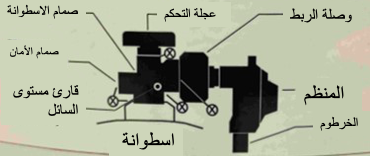 إعادة تعبئة الخزانات - صمام الفائض
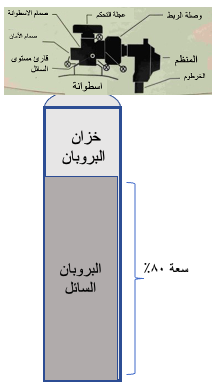 ** لا تملأ الخزان بالكامل ، ثم اترك صمام التدفق الزائد يطلق "إضافي" في الهواء.
خطيرة من نواحٍ متعددة:
هل سيكون إطلاقه متوقعًا؟
متى تتوقع ذلك؟ وهل سيكون الهواء الطلق؟ أو
عندما تكون في حدث مع الناس من حولك؟
أين يذهب البروبان المطلق؟
سوف تغرق وتتدفق على الأرض. إذا كان مصدر الإشعال قريبًا ...
إعادة التعبئة - كيف يمكنني معرفة ما إذا كان الخزان ممتلئًا بنسبة ٨٠٪؟
الفارغة: ١٥ رطل
(= الخزان فارغ)

الحالي: ١٧ رطل
(= ١٥ رطلاً من الخزان + ٢ رطل البترول المسال)

الوزن الإجمالي =
الوزن الفارغ + وزن البروبان × ٨٠٪
ابحث عن "الوزن الفارغ" للخزان
وزن الخزان عندما يكون فارغًا

قم بوزن خزان البروبان قبل إعادة ملئه
إذا كان الخزان يزن اكثر من الوزن الفارغ ، تبقى بعض البروبان

احسب مقدار الوزن الإجمالي المطلوب
وزن الخزان (فارغ) + وزن البروبان × ٨٠٪
مثال: ١٨ رطلاً فارغًا + (٢٠ رطلاً × ٨٠٪) = ١٨ رطلاً + ١٦ رطلاً = ٣٤ رطلاً
[Speaker Notes: The 15-pound Tare Weight is just an example. Actual tank weights will vary.]
إعادة تعبئة خزانات البروبان - مناقشة التحديات
المشكلة الثانية: متى وكيف سيتم تعبئة الخزانات؟

الخيار 1: خزان واحد غير ممتلئ قبل الحدث
ملء الخزان الى اقصى حد - مقبول؟

الخيار 2: خزانين سعة 100 رطل
استخدم واحدًا حتى يصبح منخفضًا ، ثم قم بالتبديل إلى الخزان الثاني واملأ الخزان الأول لاحقًا
الموضوع ١: خزانات صغيرة أم كبيرة (٢٠-١٠٠ رطل)؟
الخيار ١: خزانات صغيرة
الأحداث؟ الراحة؟

الخيار 2: خزانات أكبر
المزيد من السعة للأحداث المزدحمة؟
ما مدى سهولة إزالتها لإعادة التعبئة؟
هل تتطلب إزالتها لإعادة الملء؟
المالكون: عندما تفكر في الخيارات ، هل تفكر في الأمان؟ وما هي المخاطر التي لا تمانع تعريض عملك لها؟
[Speaker Notes: Realize that what is allowed may not be the safest option. Local regulations may be slow to be updated.

Taking a tank to be “topped off” may lead to overflow and increased risk]
الخلاصة
تمثل خزانات البروبان خطرًا فريدًا على صناعة عربات الطعام مقارنة بمطاعم الطوب
يجب استخدام أدوات التحكم في المخاطر المتعددة للتحكم في مخاطر خزان البروبان.
عند إعادة تعبئة خزانات البروبان ، يجب اتباع قاعدة التعبئة بنسبة ٨٠٪.
يجب على الشركات فقط استخدام المهنيين ذوي التدريب والخبرة في البروبان لإعادة تعبئة الاحتياجات وتركيب الأنابيب.